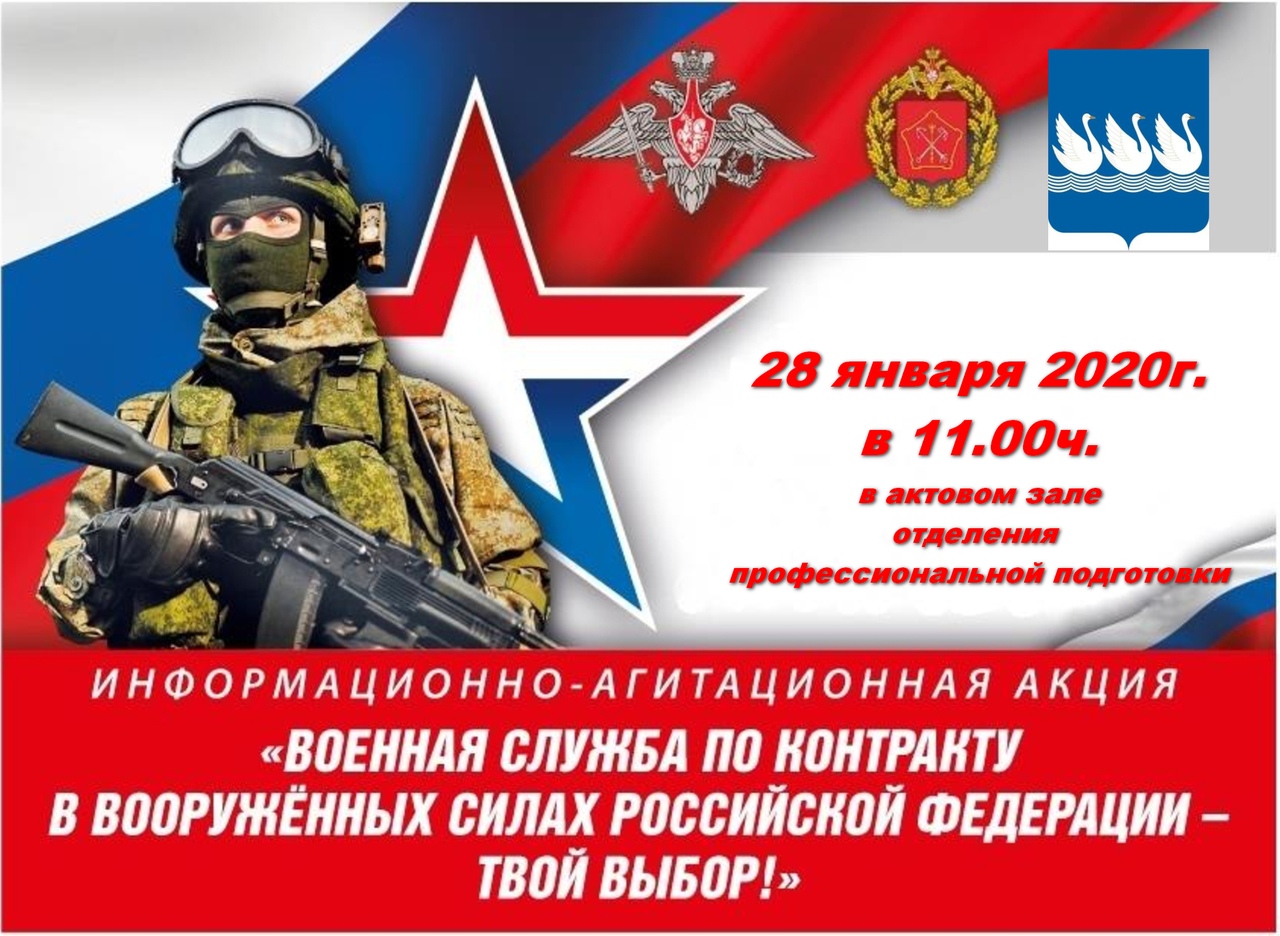 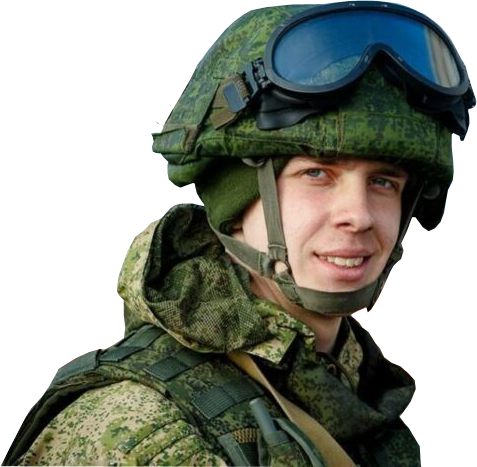 МИНИСТЕРСТВО ОБОРОНЫ 
РОССИЙСКОЙ ФЕДЕРАЦИИ
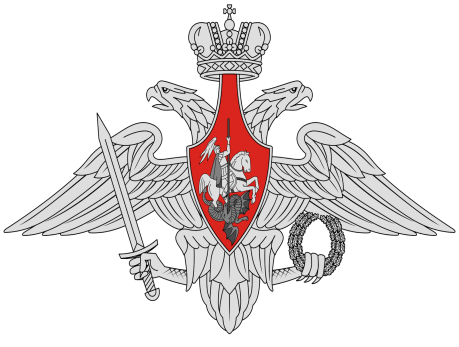 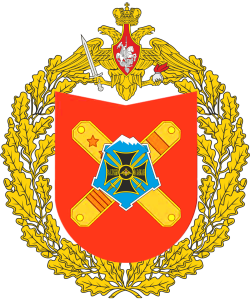 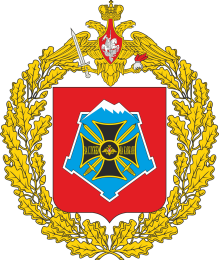 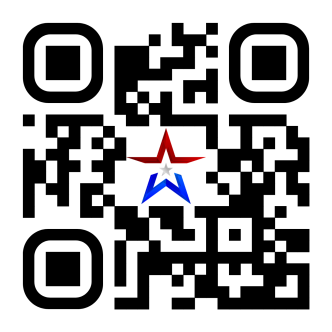 ВОЕННАЯ 
СЛУЖБА
  ПО КОНТРАКТУ
8(861)258-35-40
ОБРАЩАЙТЕСЬ В ВОЕННЫЕ 
КОМИССАРИАТЫ ПО МЕСТУ ЖИТЕЛЬСТВА
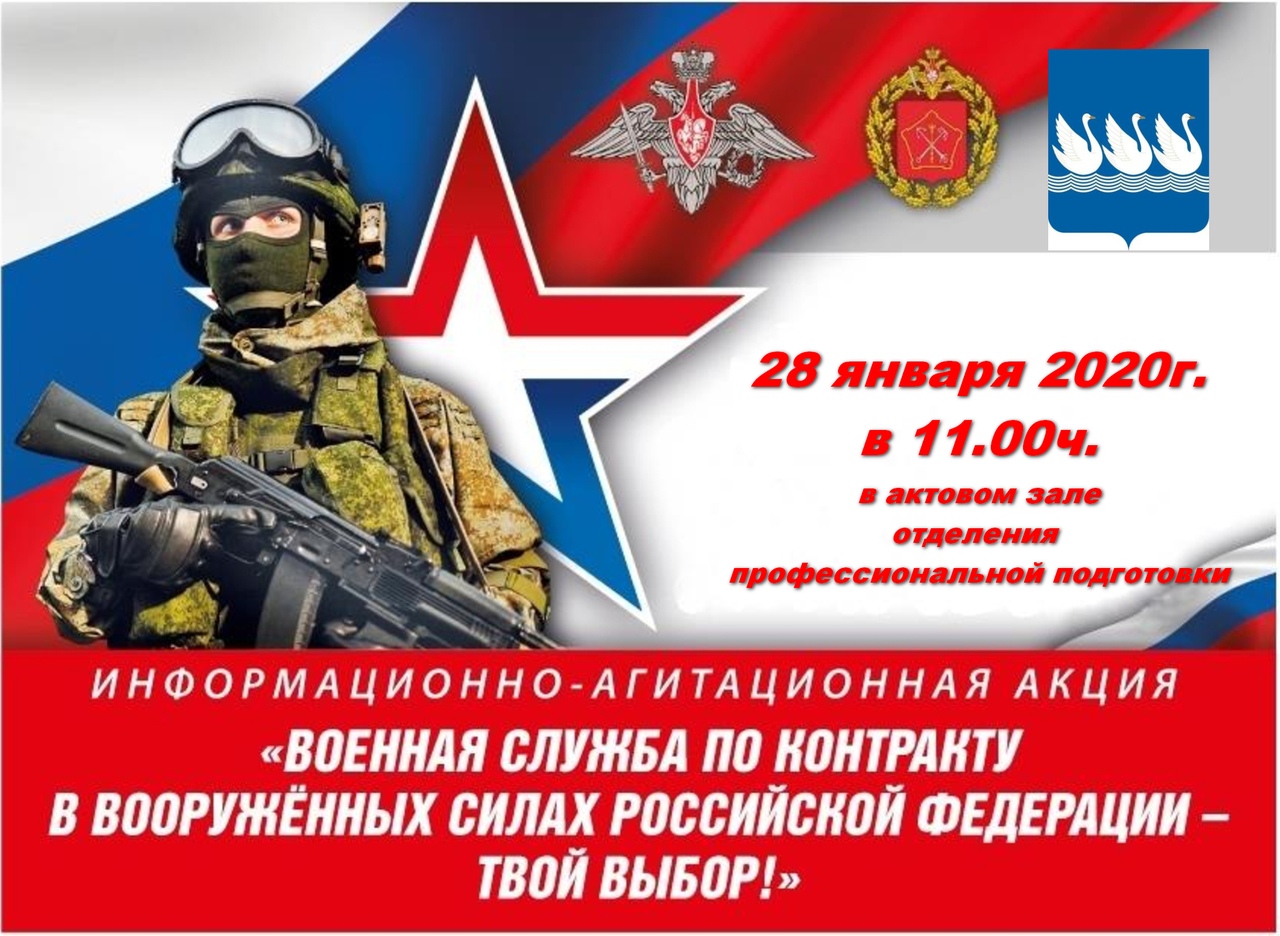 МИНИСТЕРСТВО ОБОРОНЫ 
РОССИЙСКОЙ ФЕДЕРАЦИИ
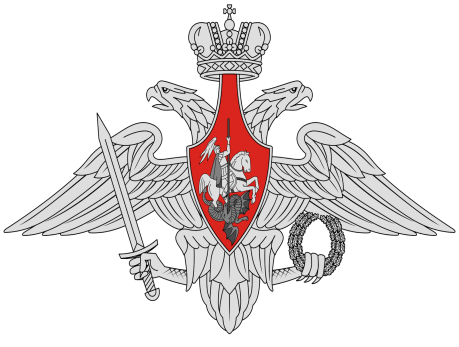 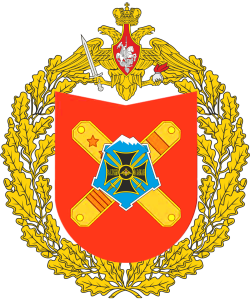 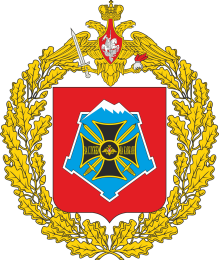 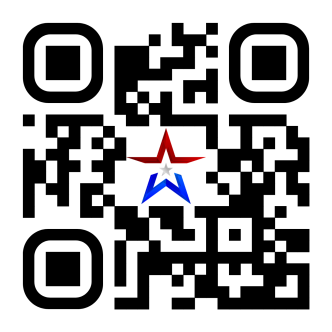 ВОЕННАЯ 
СЛУЖБА
  ПО КОНТРАКТУ
ОБРАЩАЙТЕСЬ В ВОЕННЫЕ 
КОМИССАРИАТЫ ПО МЕСТУ ЖИТЕЛЬСТВА
8(861)258-35-40